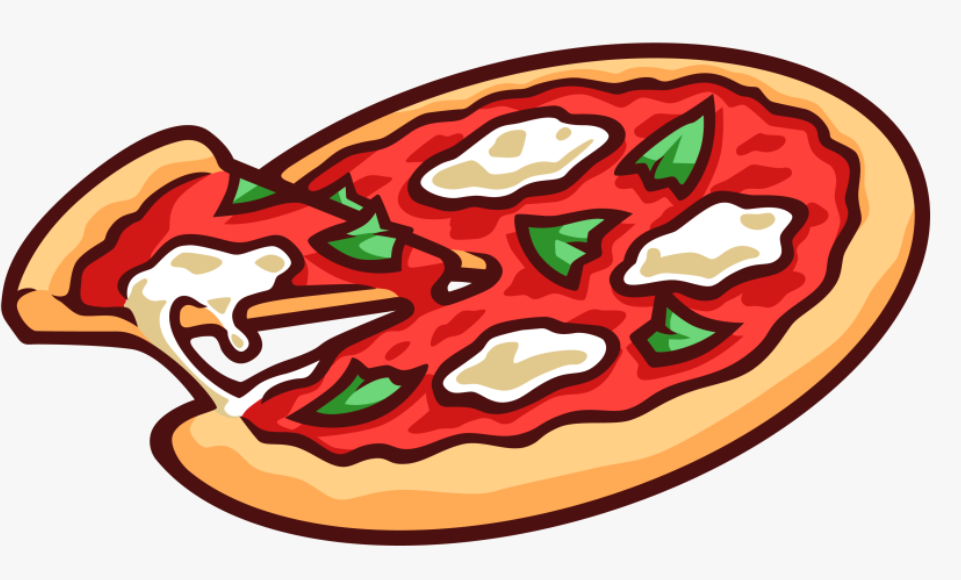 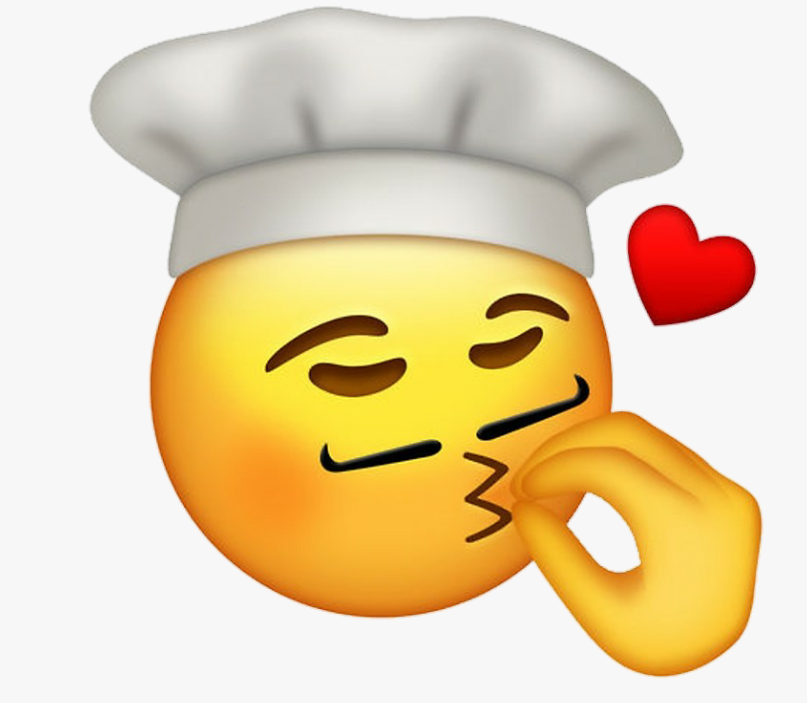 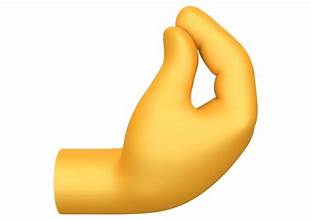 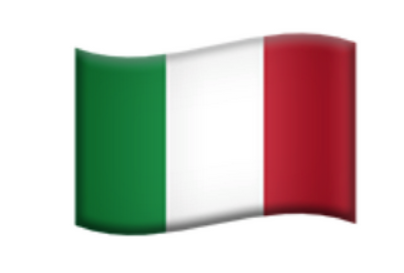 Vanesa Mikulicová a Julie Macháčková
Z Kyjova do Itálie
Cena celkem - 800Kč
Cena na osobu- 400Kč
Z Kyjova na letiště do Prahy
Z Prahy do Itálie
Cena na jednoho - 2500Kč
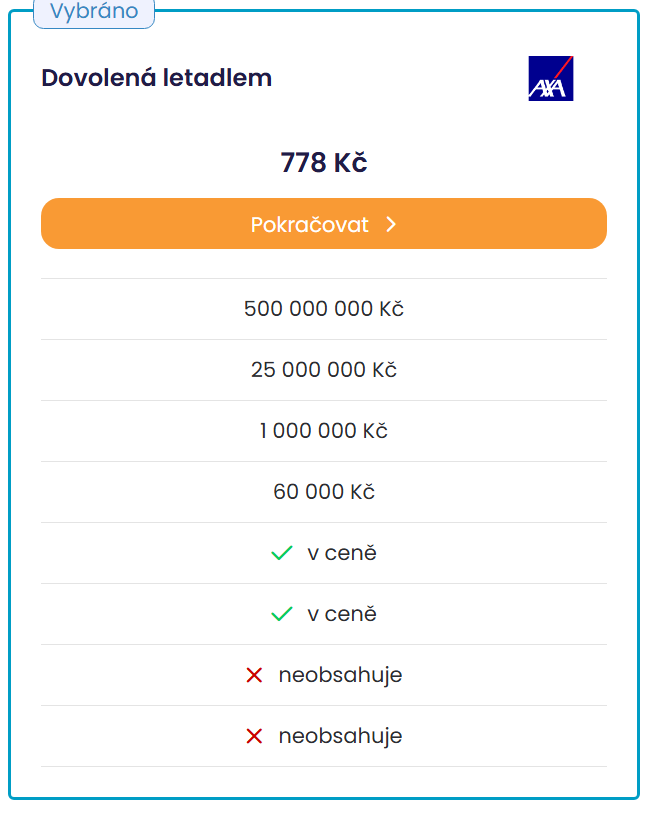 Pojištění
Cena celkem – 778Kč
Cena na osobu -389Kč
Ubytování -Cinzia 's House of Mirrors
Cena na jednoho – 4912Kč
Majitelka nám nabídla odvoz z letiště a zpět
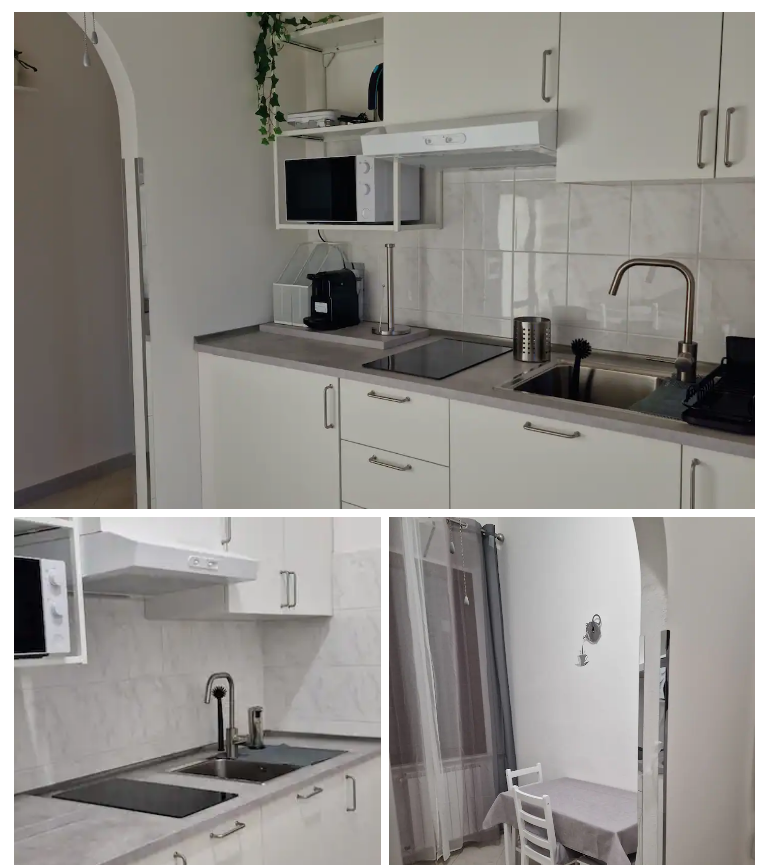 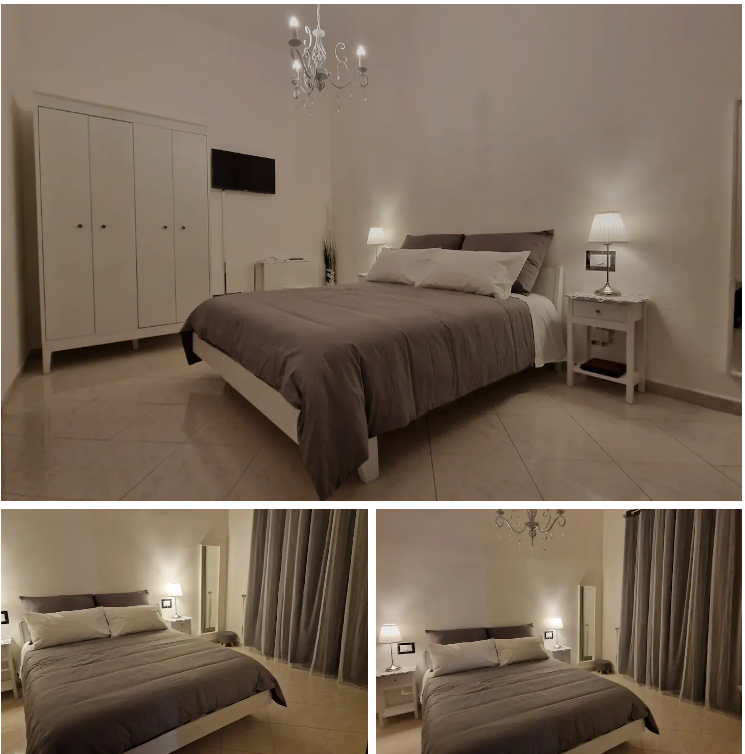 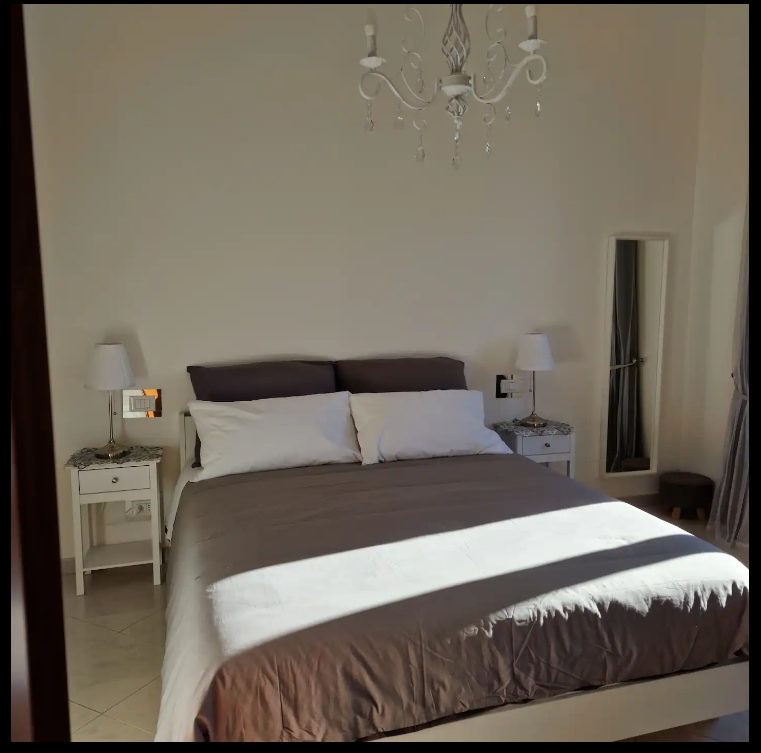 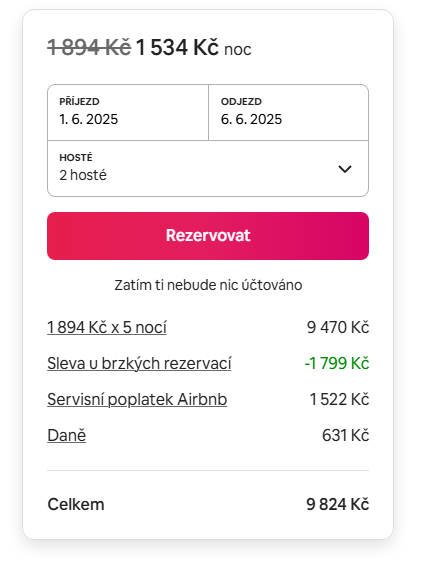 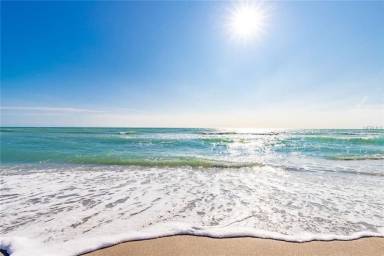 Po příletu půjdme na pláž
A na večeři jdeme do restaurace u pláže 
Cena za obě -700Kč
Cena za jednu - 350Kč
Dali jsme si salát k tomu pečivo a perlivou vodu
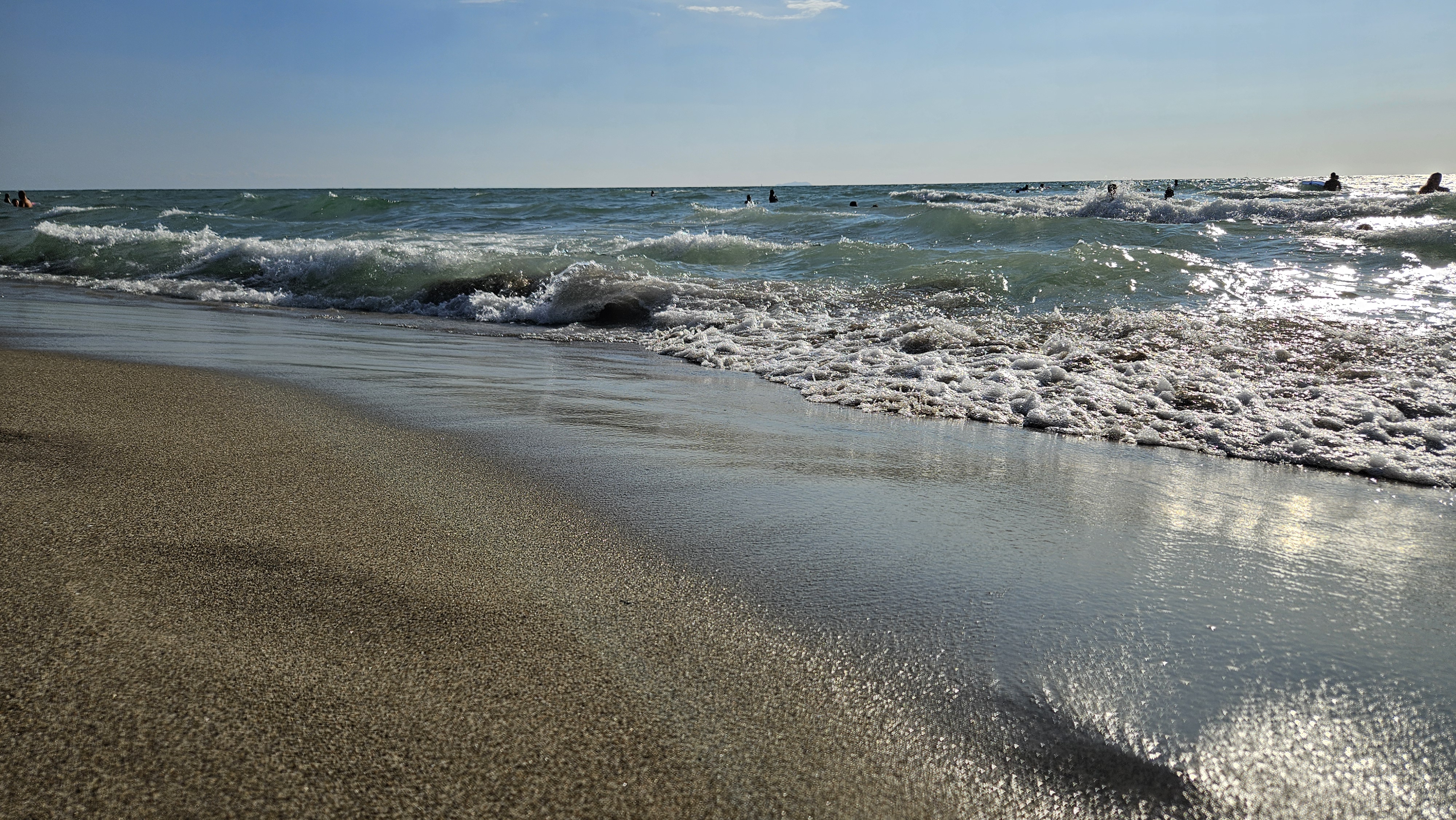 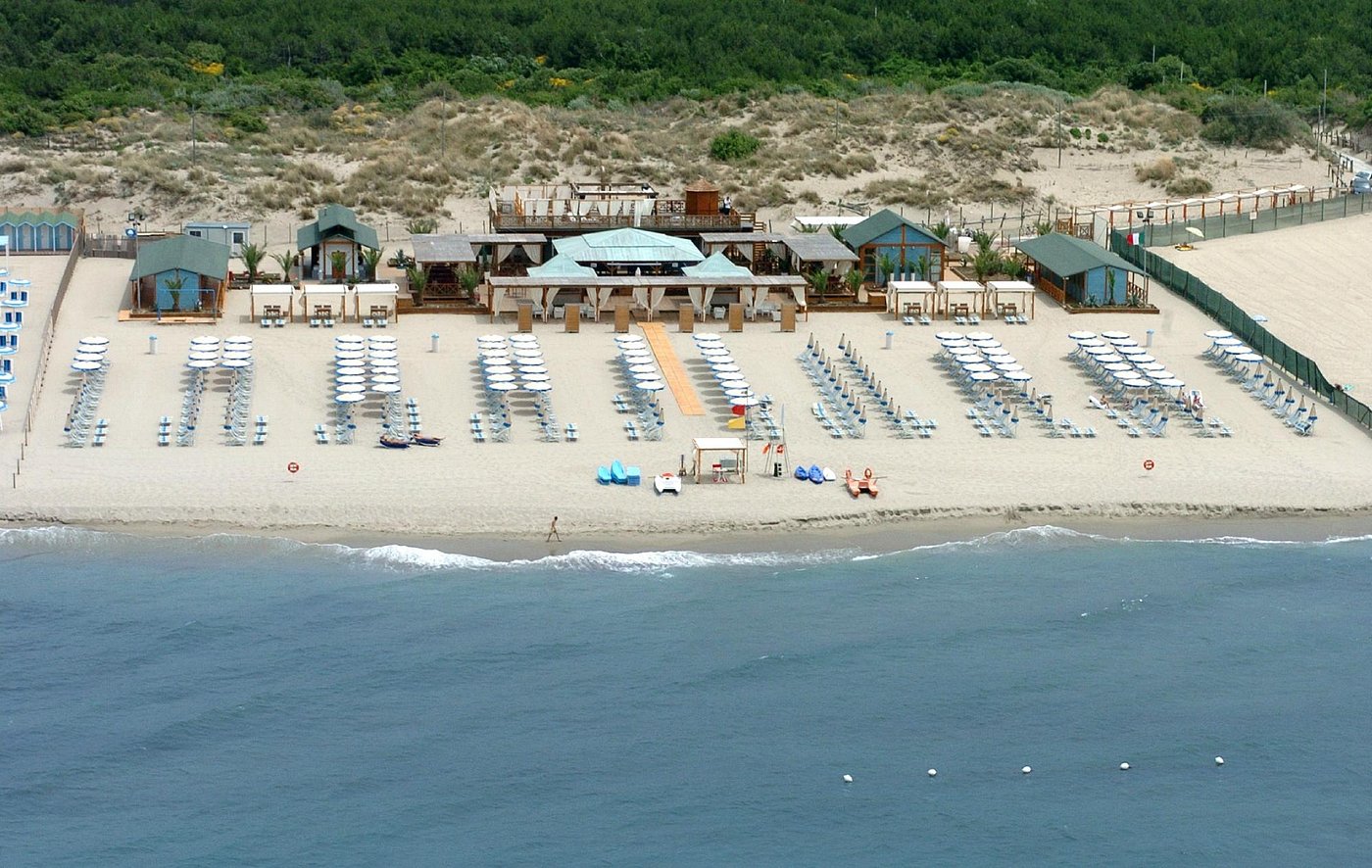 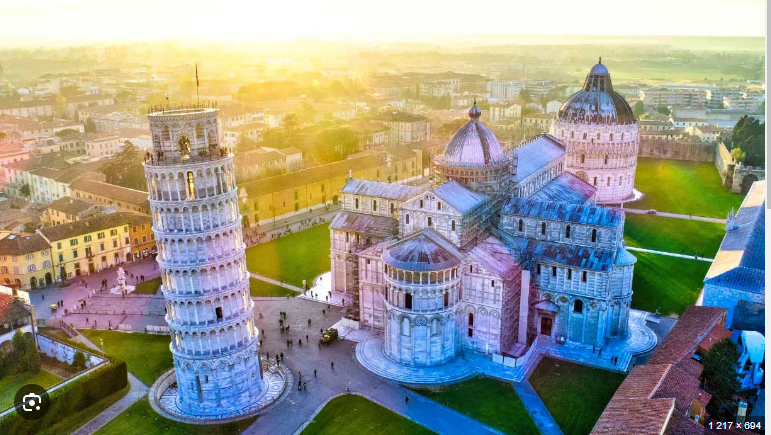 Druhý den se půjdeme podívat na šikmou věž a později zase na pláž.
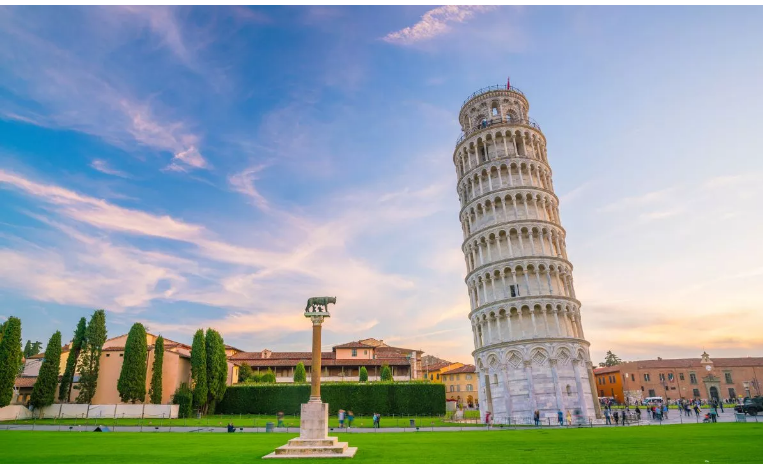 Cena - zdarma
Co budeme jíst ?
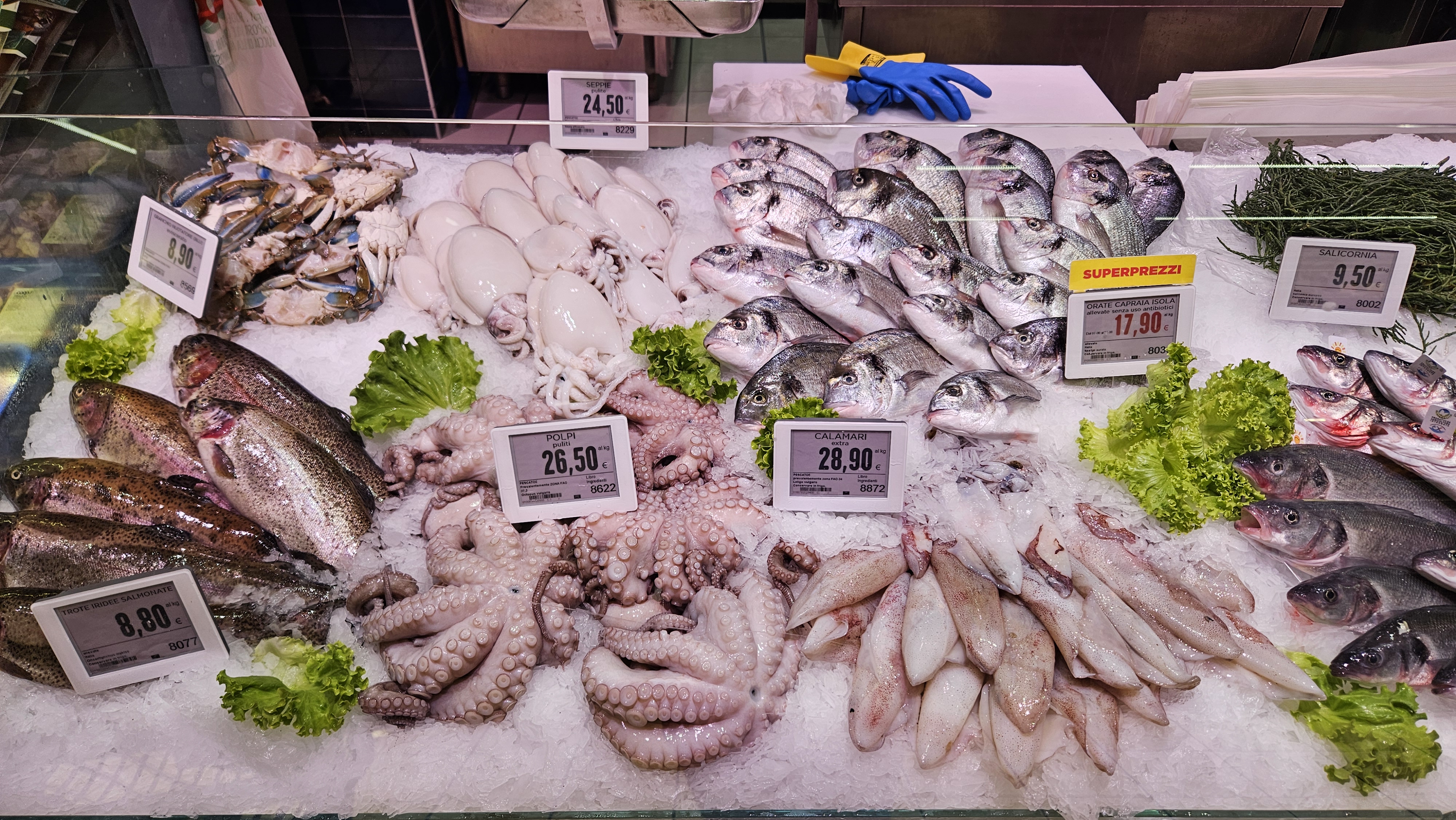 Koupili jsme si dvě ryby za 450kč
Brambory 500g za 20kč
Celkem - 470 kč 
Na osobu - 235Kč
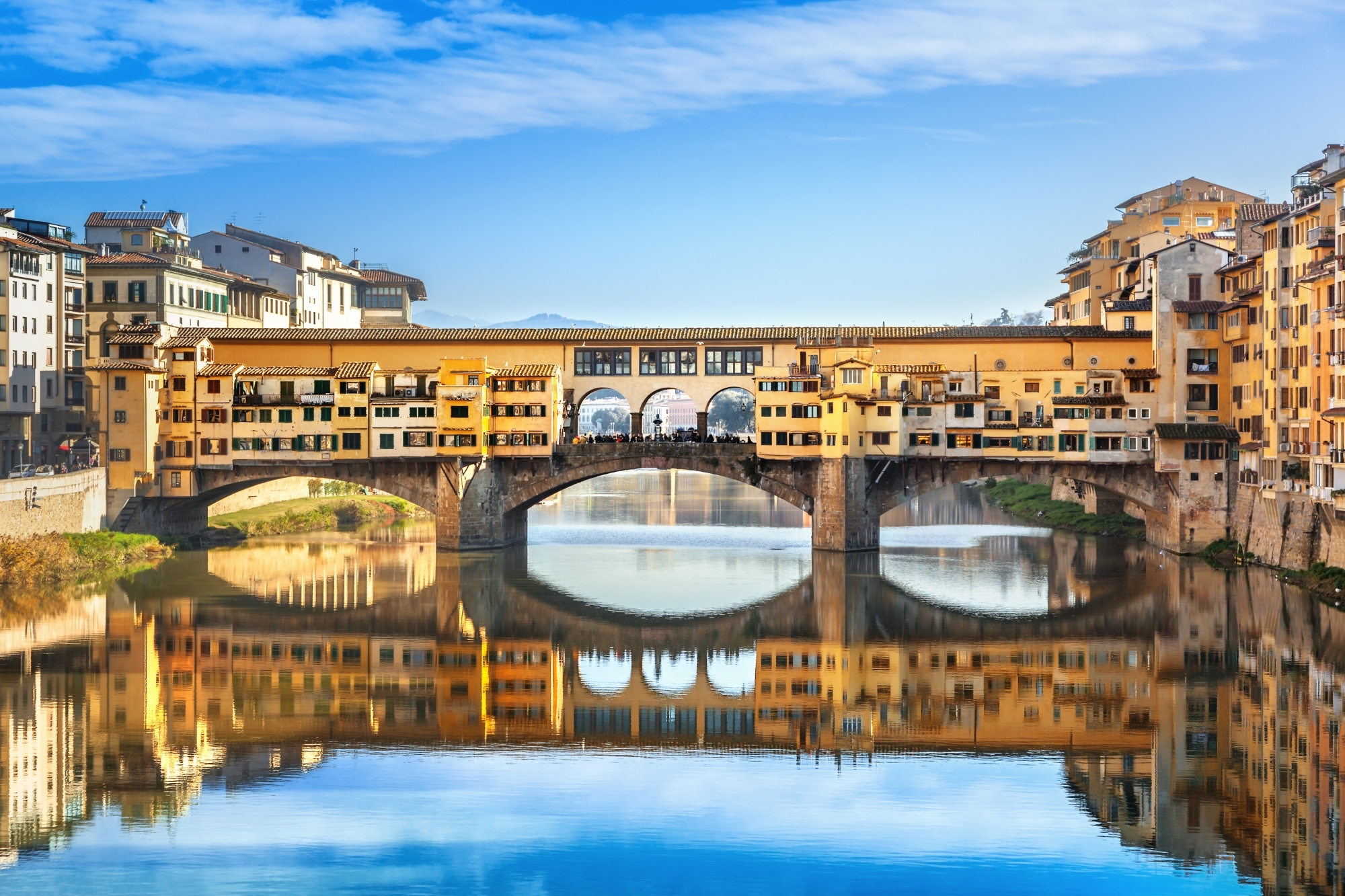 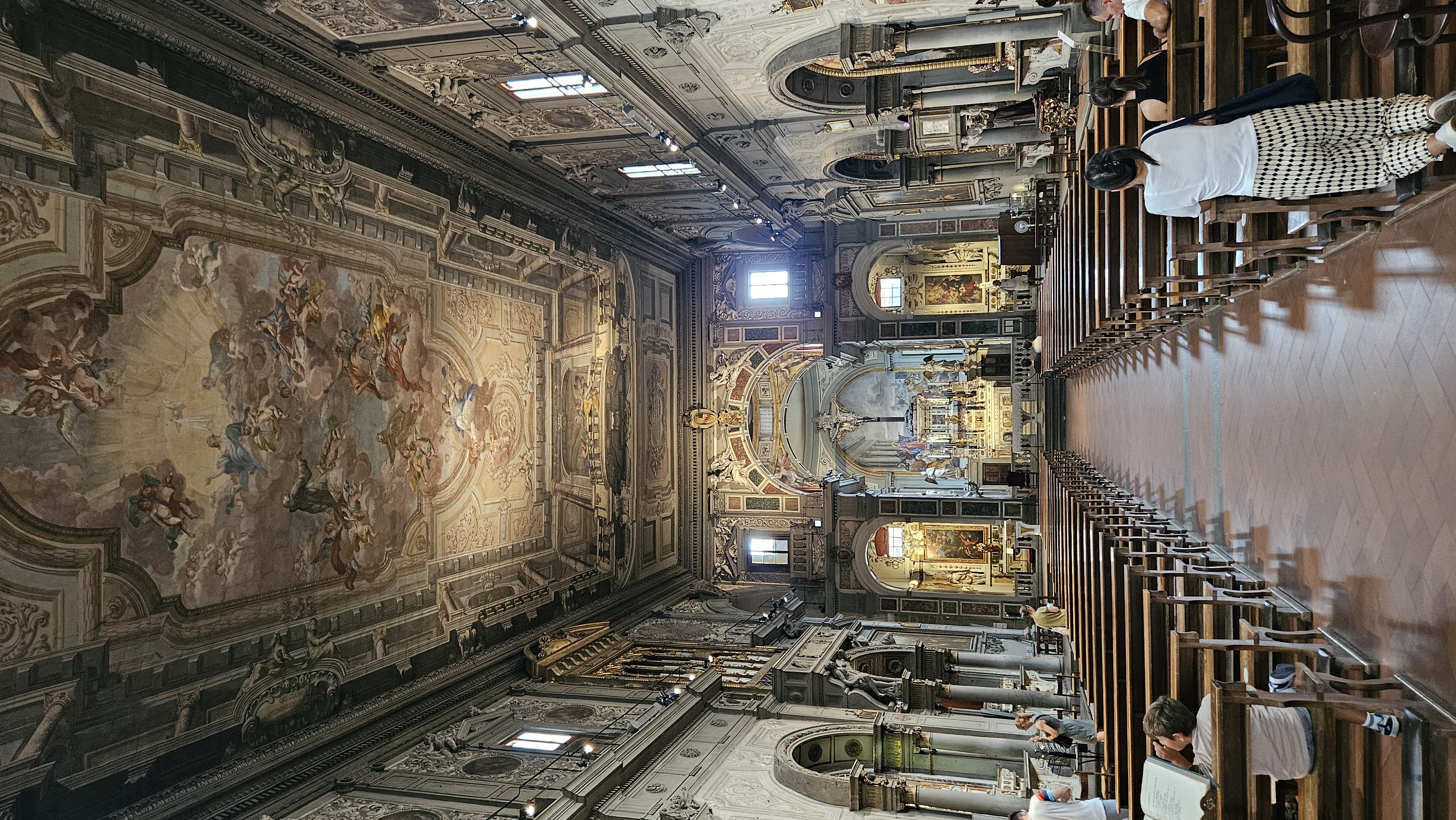 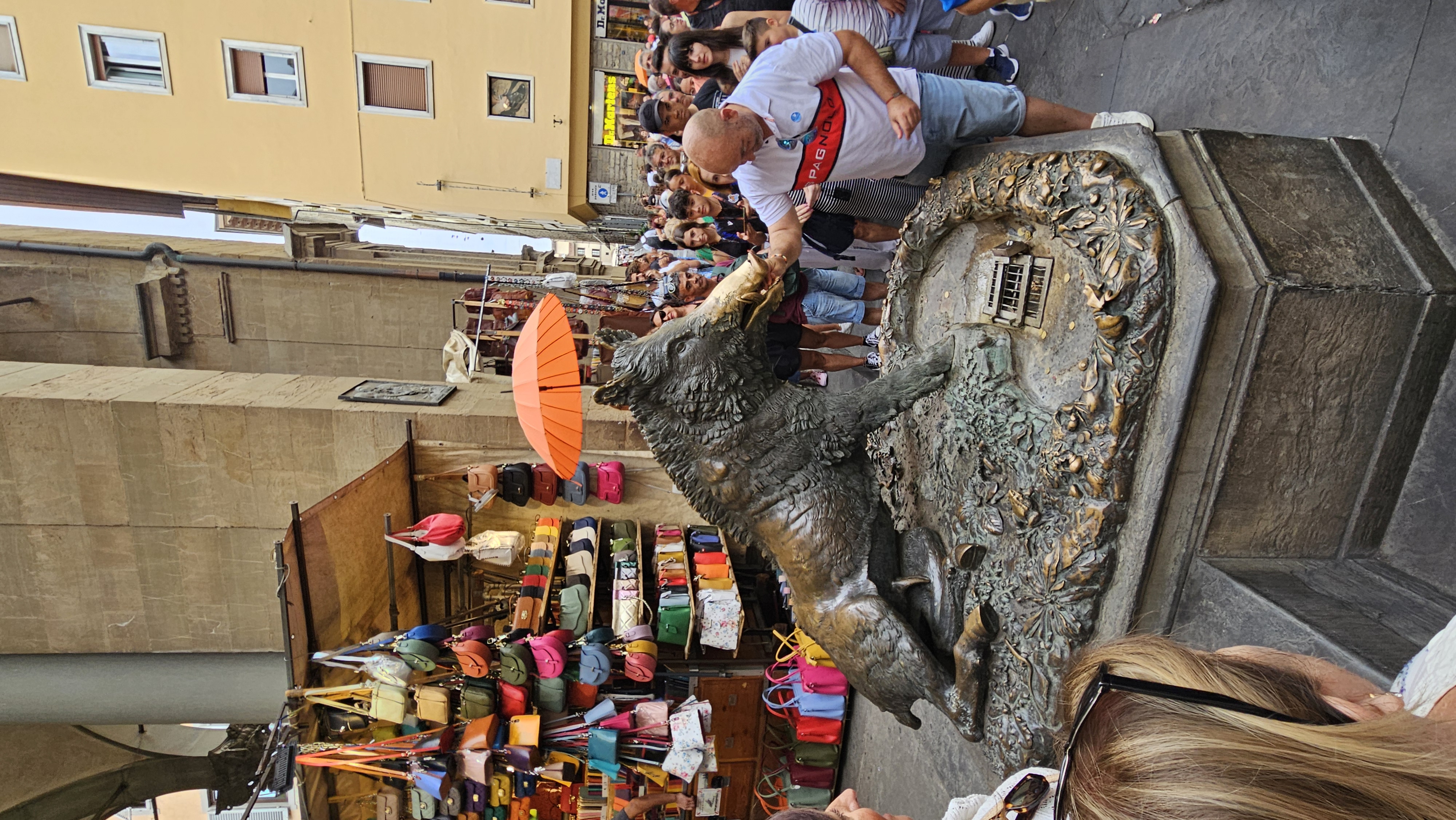 Třetí den pojedeme do Florencie
Cena památek - zdarma
Památky co uvidíme:
 Most Ponte Vecchio
Fontána del Porcellino
Chiesa di San Salvatore in Ognissanti
Cesta z Pisa do Florencie a zpátkyhttps://getbybus.com/
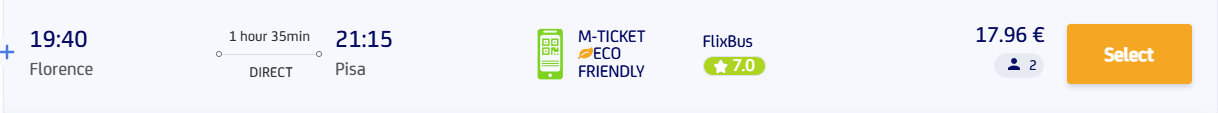 Cena - 884Kč
Cena na jednoho- 442Kč
Čtvrtý den se budeme procházet po Pise
Co k jídlu 4. den ?
Každá jsme si daly svoji pizzu a domácí limonádu

Celková cena- 310Kč
Cena za jednu- 155Kč
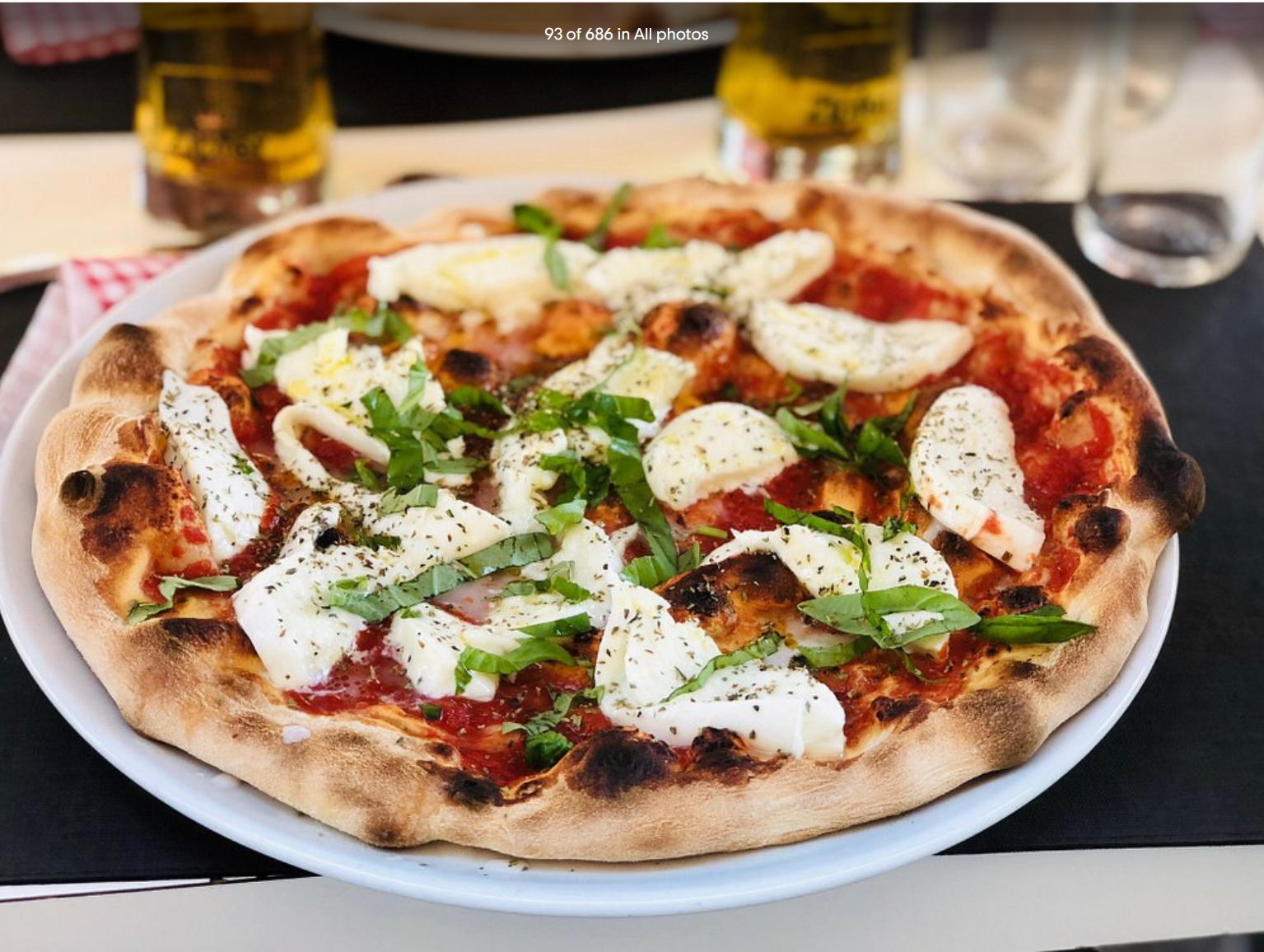 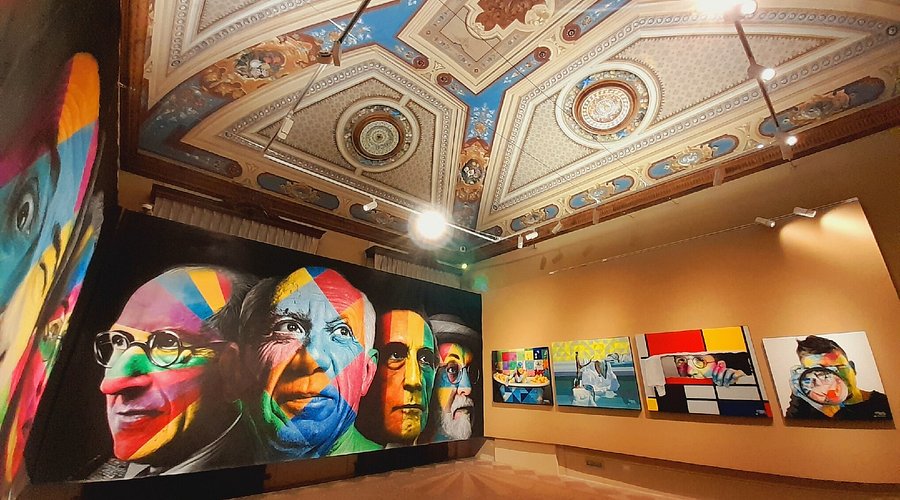 Pátý den
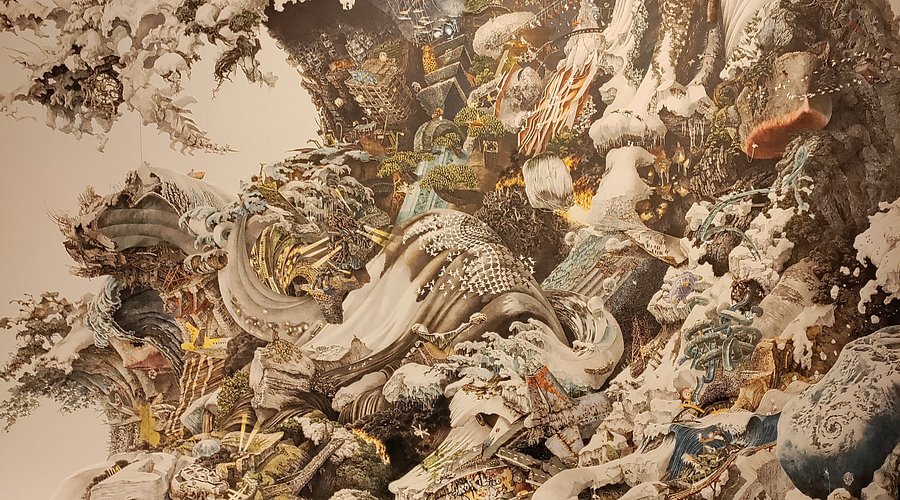 Muzeum Palazzo Blue 
Cena - 300Kč
Cena na osobu- 150Kč
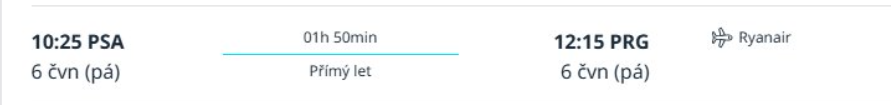 5. a 6. den
Zbytek pátého dne jsme se balili a uklízeli apartmán
Šestý den ráno nás majitelka zavezla na letiště a pak jsme letěly domů
Celkem cca. 19 067Kč
Na 1 osobu cca. 9 533Kč
Celková cena
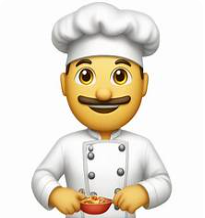 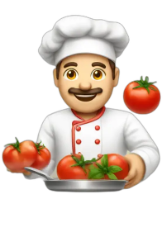 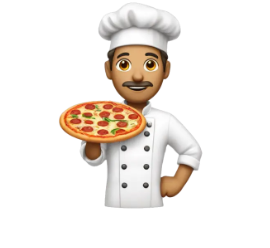 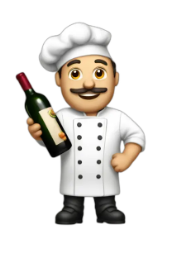 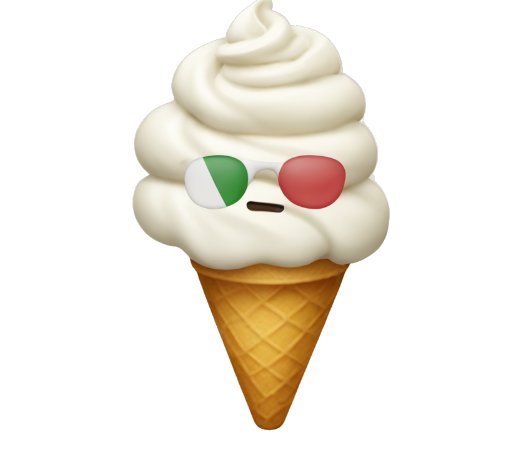 Děkujeme za pozornost!!
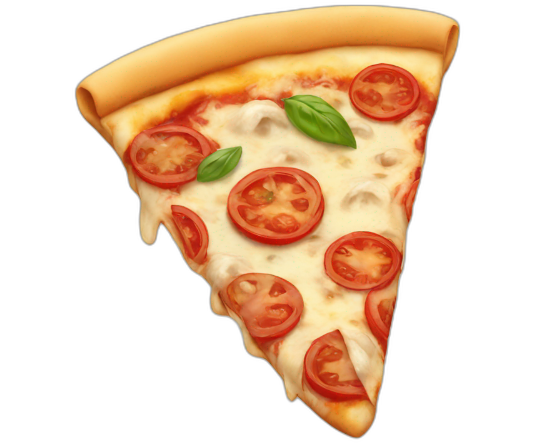